PATHFINDER LEADERSHIP AWARD SESSION NO.3
Risk Assessment
Presentation Structure:
What is Risk
Why doing Risk Assessment?
When to do Risk Assessment?
 Who does Risk Assessment?
Where to do Risk Assessment?
How to perform Risk Assessment?
Activity 
Project/Homework
ICE BREAKER
What is Risk?
Hazard
Anything that has the potential to cause harm or danger to someone or something. 
E.g., Knife, Weather, Electricity, Noise, Fire, Heights, Dust, Fast Flowing River, etc…

2.   Risk 
The chance of the hazard escalating to an injury or accident. 
E.g., Prolong exposure to heat causing sun burn
RISK= LIKELIHOOD X CONSEQUENCE
Why doing Risk Assessment?
Know the hazards and associated risks 
Quantify risk according to severity and likelihood ( Risk Matrix)   
Put Preventative and Mitigative Control Measures to prevent risk or to minimize the impact should incident occur. 

Note: Control measures doesn’t STOP the impacts. It reduces the chances of the risk event from occurring.
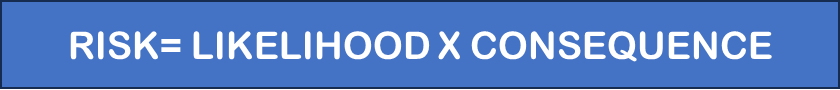 Consequence/Impact= Fixed
Likelihood= Influenceable
Why doing Risk Assessment?
Visualize the risk through Bowtie diagram:
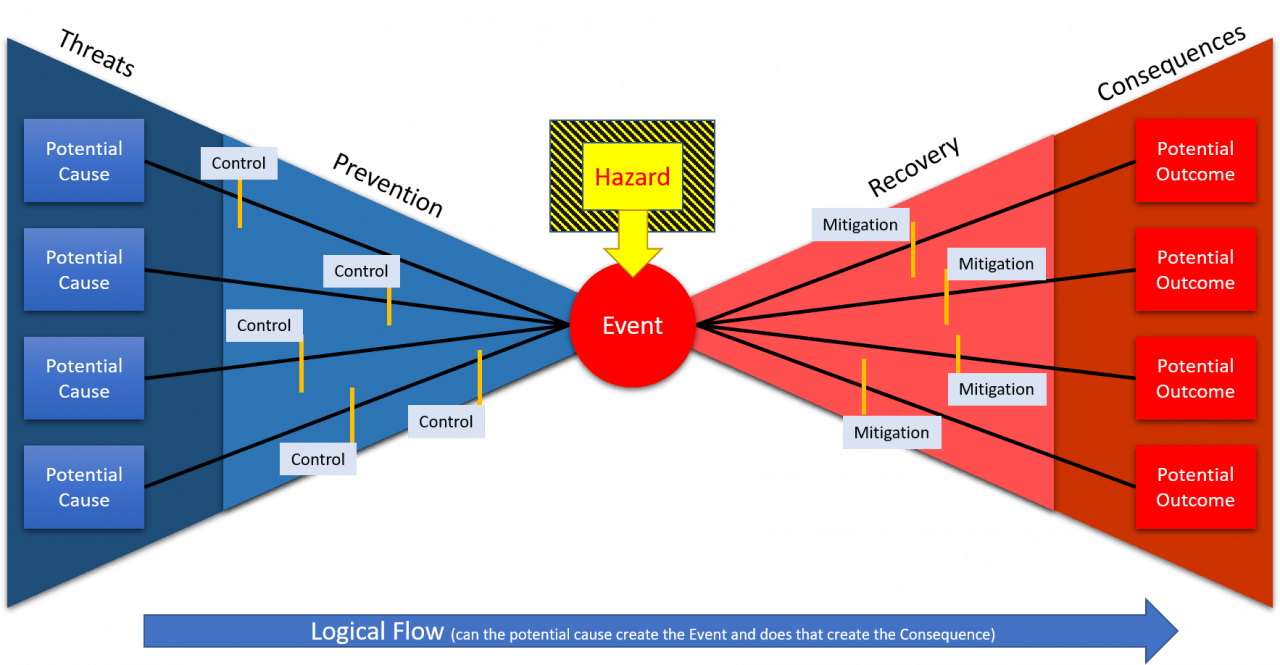 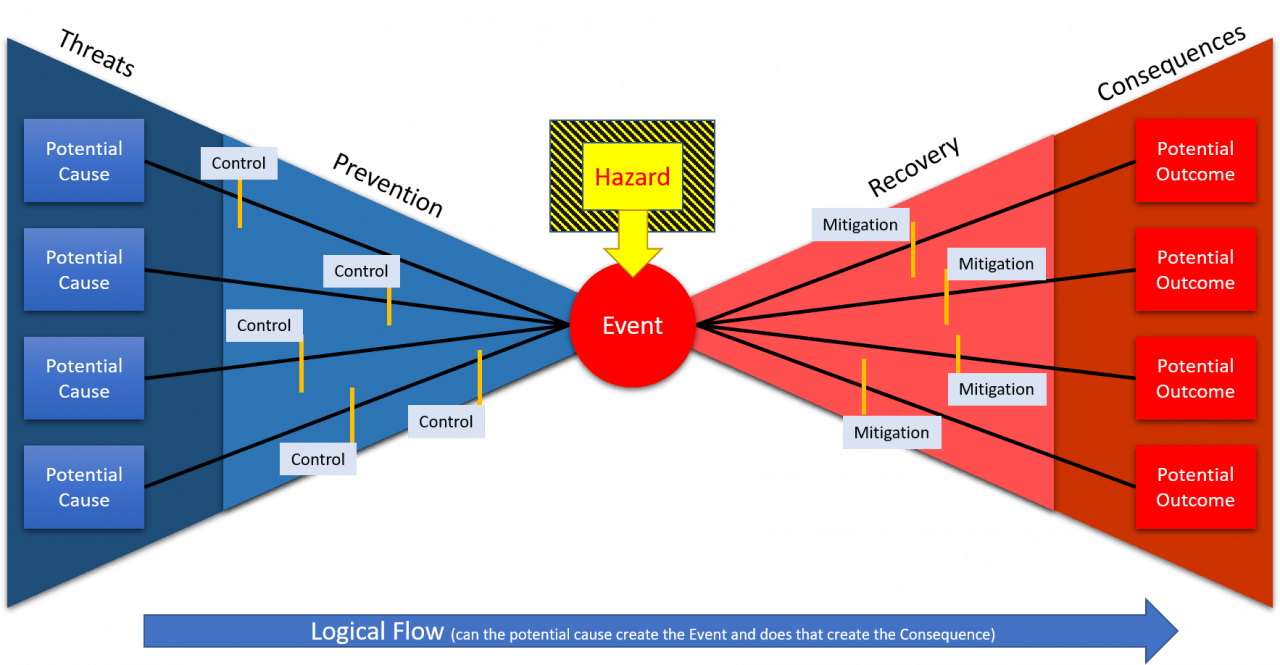 R.H.S
L.H.S
L.H.S
[Speaker Notes: The bow tie method is a visual way of understanding the impacts of a hazard, the risk it presents, the consequences and the controls that should be put in place]
When to do Risk Assessment
Generally, in every situation you could do risk assessment. You could do a simple risk assessment to a full-blown risk assessment. 
Putting to the context of AYM ministry, below are some fitting events you would want to carry out risk assessment:
Outdoor Camping 
Drill & Marching 
Camporee Events ( E.g., 2023 PNGUM Pathfinder Camporee) 
District Activities ( E.g., District Camping)
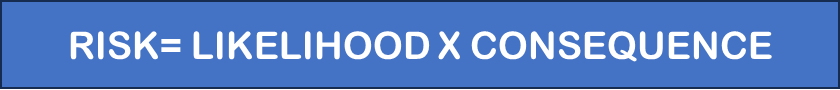 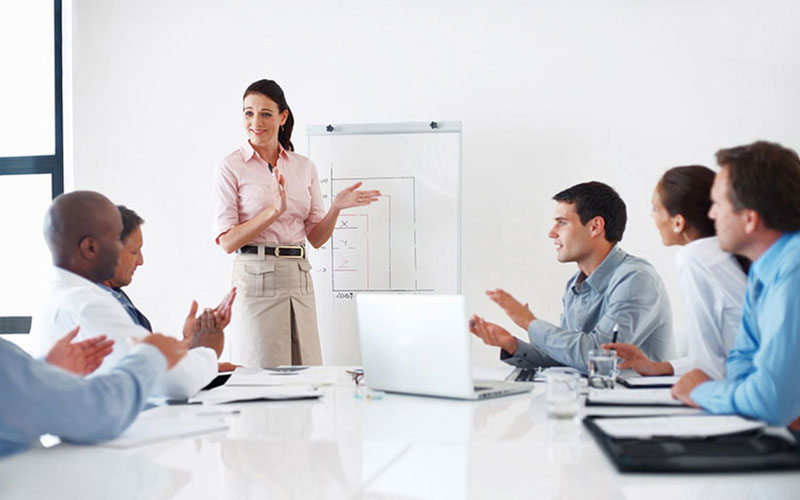 Who does Risk Assessment?
Risk Assessment Team should consist of: 
Facilitator – chairperson ( both gender) 
Senior Staff member 
Director/Instructor/Coordinator 
Church Rep ( Optional) 
Senior Pathfinder
NOT A ONE-MAN GAME!
[Speaker Notes: Team or group of experienced people. 
Experience in the context of; 
Risk
Hazard 
Control Measures – Bowtie diagram 
NOT BY AN INDIVIDUAL PERSON!]
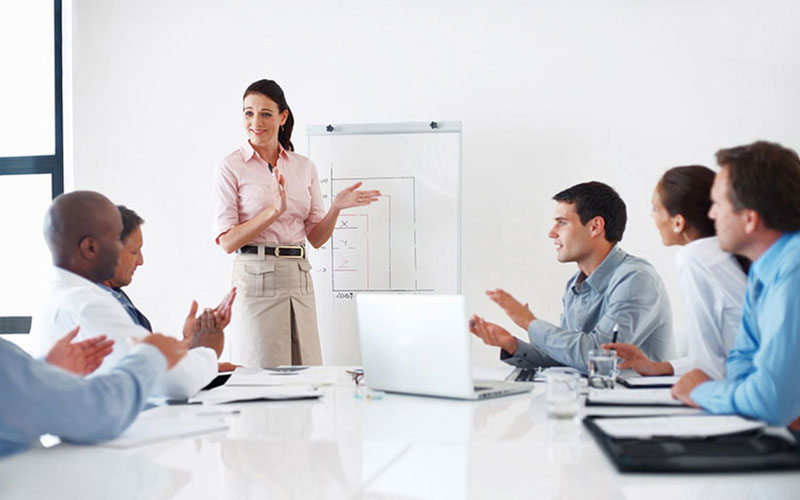 Where to do Risk Assessment?
Workshop-based session for high-risk activity 
Flexibly open to suggestion depending on the nature of the risk.
Having the right people in a conducive environment is the key.
PREVENTION IS BETTER THAN CURE
[Speaker Notes: Team or group of experienced people. 
Experience in the context of; 
Risk
Hazard 
Control Measures – Bowtie diagram 
NOT BY AN INDIVIDUAL PERSON!]
How to perform risk assessment?
Tools to perform risk assessment:
1. Bowtie Diagram – visualizing risks, impacts, and control measures.
MITIGATIVE MEASURES
PREVENTATIVE MEASURES
[Speaker Notes: The bow tie method is a visual way of understanding the impacts of a hazard, the risk it presents, the consequences and the controls that should be put in place]
How to perform Risk Assessment?
2. Risk Matrix– determine severity of risk, and associated impacts.
Activity #1: Bowtie application
Develop a bowtie for swimming honor activity. List down the hazard, the risk event, preventative controls, and the mitigative measures. Complete the bowtie.
Activity #2: Risk Matrix
Perform risk assessment using risk matrix for the above exercise. Determine severity of risk, and associated consequences.
Homework
Develop Risk Matrix for MNE District
Develop Bowties for Major Accident Event (M.A.E)
Develop Risk Assessment Form for MNE District
[Speaker Notes: The bow tie method is a visual way of understanding the impacts of a hazard, the risk it presents, the consequences and the controls that should be put in place]